Однопроходные
Ареал: Австралия, Тасмания, Новая ГвинеяПища: насекомые, мелкие водные животныеДлина тела: от 30 до 80 см
 Подкласс яйцекладущие млекопитающие представлен только одним отрядом – однопроходные. 
Этот отряд объединяет всего два семейства: утконосовые и ехидновые. 
Однопроходные – наиболее примитивные из ныне живущих млекопитающих. 
Они единственные млекопитающие, которые, подобно птицам или рептилиям, размножаются, откладывая яйца. 
Яйцекладущие вскармливают своих детенышей молоком и потому причислены к классу млекопитающих. 
У самок ехидн и утконосов нет сосков, и детеныши слизывают молоко, выделяемое трубчатыми молочными железами, прямо с шерсти на брюхе матери.
Ехидны как и утконосы – ядоносные млекопитающие. На задних лапах у них имеется костяная шпора, по которой стекает ядовитая жидкость. Этот яд вызывает у большинства животных скорую смерть, а у человека – сильную боль и отек.
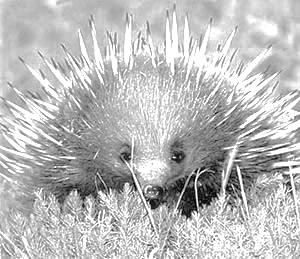 Ехидна
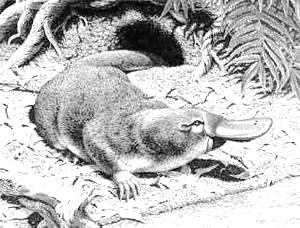 Утконос
Сумчатые
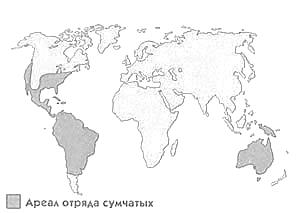 Отряд Сумчатые  за исключением американских опоссумов, распространены, на материке Австралии, на Новой Гвинее и близлежащих островах. 
К этому отряду относится около 250 видов. 
Среди сумчатых есть насекомоядные, хищные и растительноядные формы. 
Сильно различаются они и по размерам. Длина их тела, включая длину хвоста, может колебаться от 10 см (сумчатая мышь Кимберли) до 3 м (большой серый кенгуру). 
Сумчатые более сложно организованные животные, чем однопроходные. 
Температура тела у них выше (в среднем - 36°). 
Однако по сравнению с высшими млекопитающими у них много древних, примитивных черт строения, которые резко отличают их от остальных зверей.
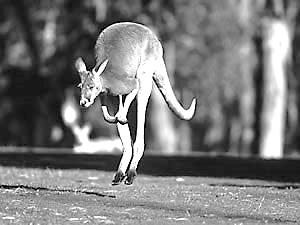 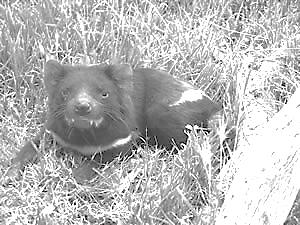 ОтветыОднопроходные
Ареал: Австралия, Тасмания, Новая Гвинея.
Пища: насекомые, мелкие водные животные.
Длина тела: от 30 до 80 см
Подкласс яйцекладущие млекопитающие представлен только одним отрядом – однопроходные. 3
Этот отряд объединяет всего два семейства: утконосовые и ехидновые. 1
Однопроходные – наиболее примитивные из ныне живущих млекопитающих. -1
Они единственные млекопитающие, которые, подобно птицам или рептилиям, размножаются, откладывая яйца. -1
Яйцекладущие вскармливают своих детенышей молоком и потому причислены к классу млекопитающих. - 2
У самок ехидн и утконосов нет сосков, и детеныши слизывают молоко, выделяемое трубчатыми молочными железами, прямо с шерсти на брюхе матери. -1
Ехидны как и утконосы – ядоносные млекопитающие. На задних лапах у них имеется костяная шпора, по которой стекает ядовитая жидкость. Этот яд вызывает у большинства животных скорую смерть, а у человека – сильную боль и отек.-3.
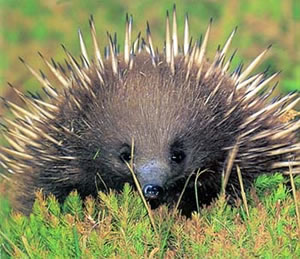 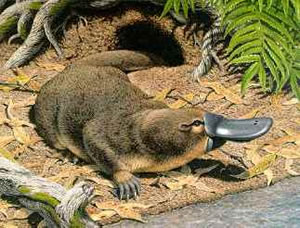 Утконос
Ехидна
Сумчатые
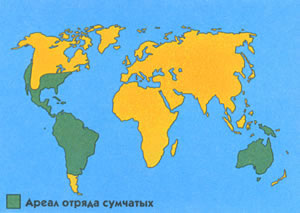 Отряд Сумчатые  за исключением американских опоссумов, распространены, на материке Австралии, на Новой Гвинее и близлежащих островах. -3
К этому отряду относится около 350 видов. -3
Среди сумчатых есть насекомоядные, хищные и растительноядные формы. -1
Сильно различаются они и по размерам. Длина их тела, включая длину хвоста, может колебаться от 10 см (сумчатая мышь Кимберли) до 3 м (большой серый кенгуру). -1
Сумчатые более сложно организованные животные, чем однопроходные. -1
Температура тела у них выше (в среднем - 36°). -1
Объединяет этих животных то, что у них рождаются недоразвитые детеныши. -2
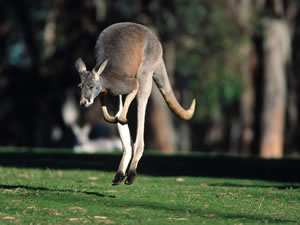 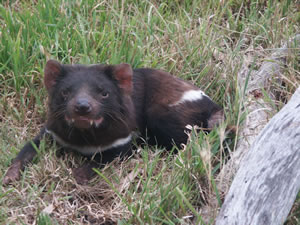